PREPARER MON ENTRETIEN D’EMBAUCHE
1 / 23
RÈGLES DE FONCTIONNEMENT PENDANT LA FORMATION
ENGAGEMENT
S’engager activement dans toutes les activités et discussions
RESPECT
Se respecter soi-même et respecter les autres.
Etre attentif aux feedbacks des autres
COMMUNICATION POSITIVE
Ecouter les autres et éviter les jugements de valeurs.
Participer et prendre la parole..
PROFESSIONNALISME
Se comporter comme si vous étiez au travail.
Etre à l’heure et éteindre votre téléphone portable.
APPRENTISSAGE
Apprendre et poser des questions pour clarifier votre compréhension.
2 / 23
OBJECTIFS D’APPRENTISSAGE
Savoir se préparer pour un entretien d’embauche.
Faire bonne impression.
Faire attention au langage non verbal.
Connaître le type de questions posées par les employeurs.
Savoir parler de soi.
Savoir parler de ses réalisations.
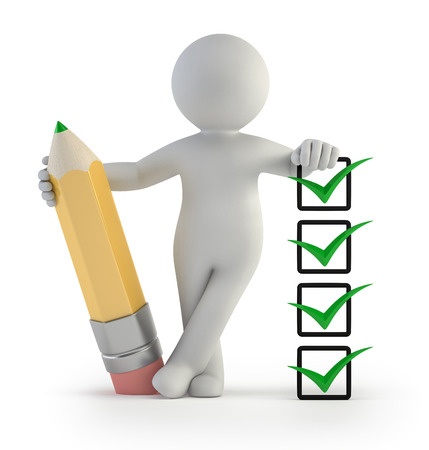 3 / 23
C’est quoi un entretien d’embauche ?
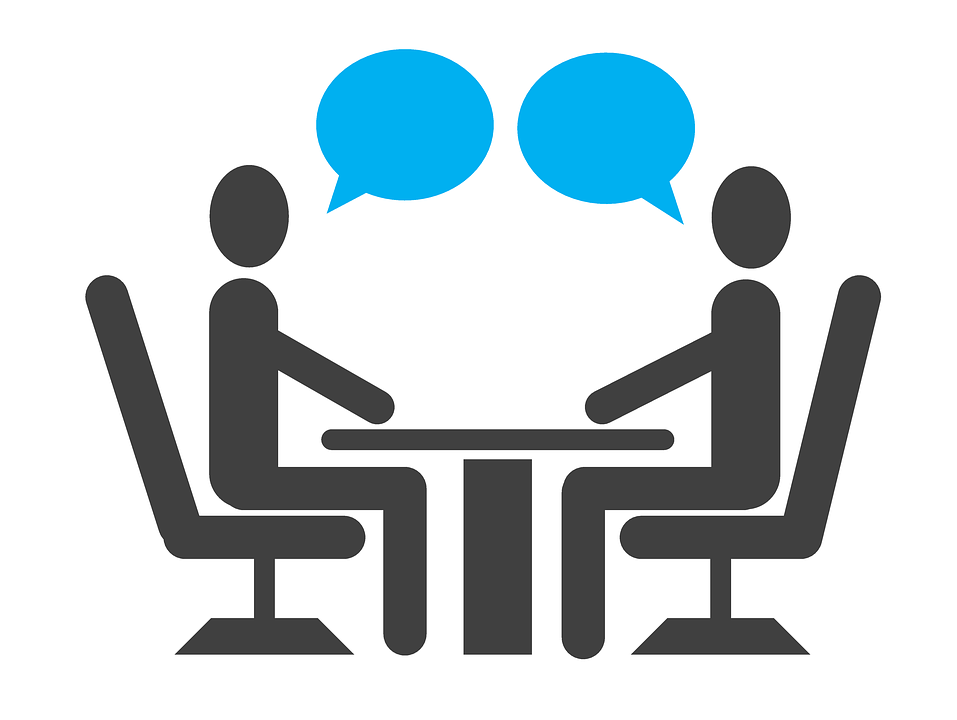 4 / 23
C’EST QUOI UN ENTRETIEN D’EMBAUCHE
Une occasion d’échange entre le recruteur et le candidat
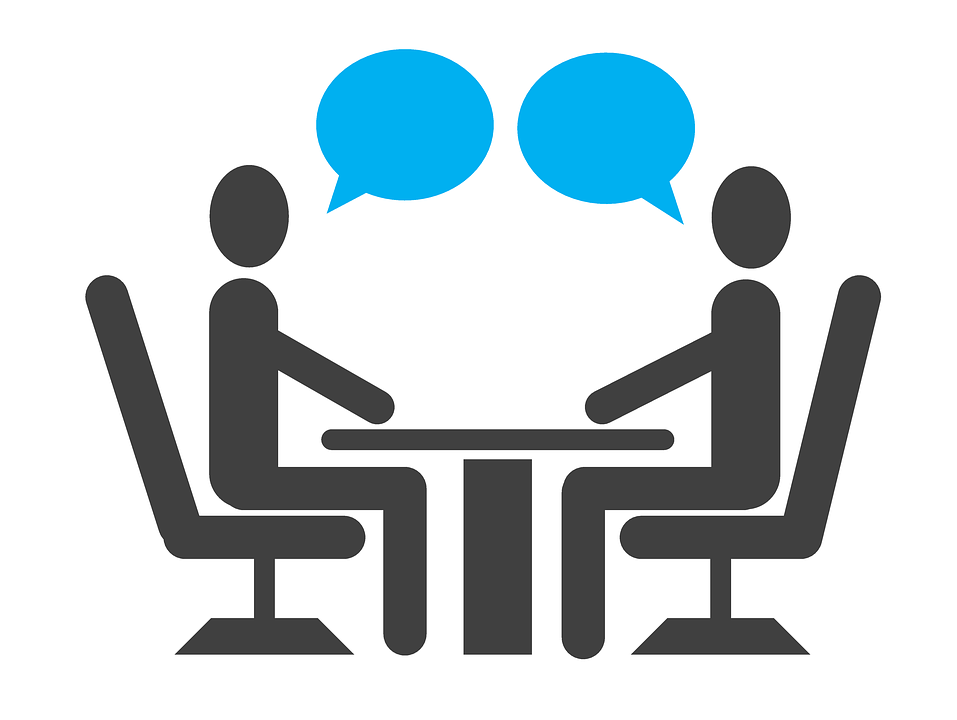 5 / 23
C’EST QUOI UN ENTRETIEN D’EMBAUCHE
L’entreprise :
Son activité
Son positionnement
Le poste
La mission
Les attributions
Les compétences recherchées
Le candidat :
Ses formations
Son parcours
Ses expériences
Ses réalisations
Ses compétences
Ses motivations
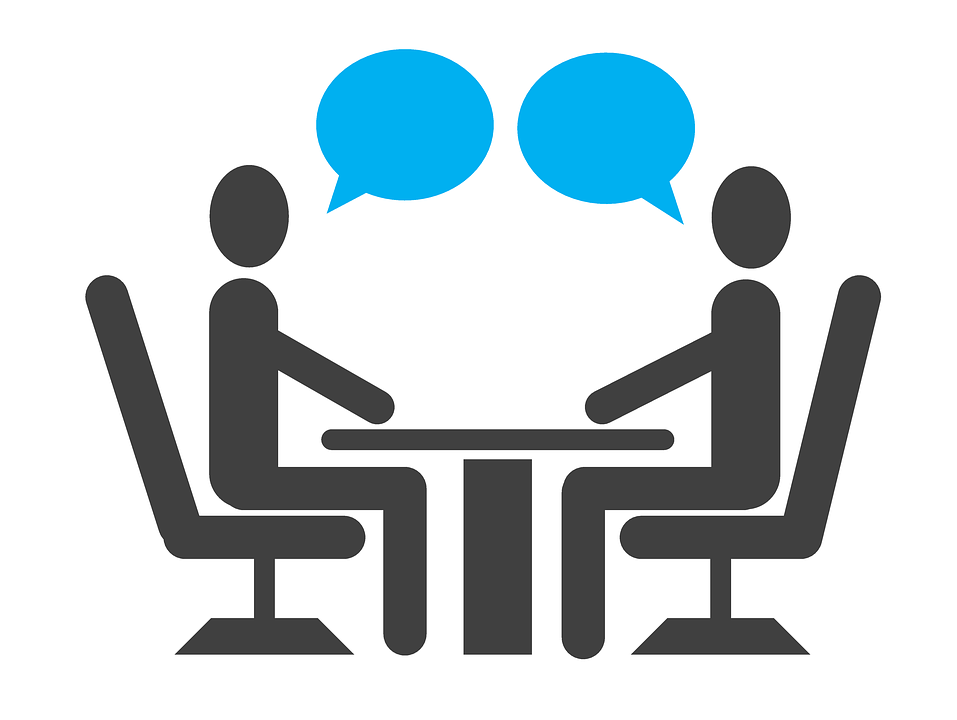 6 / 23
TYPES D’ENTRETIEN
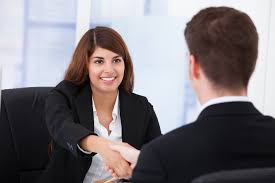 Face à face
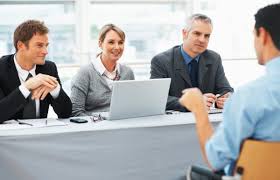 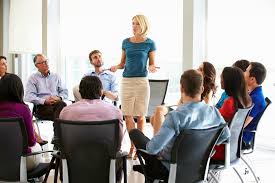 Groupe
Jury
7 / 23
QUE PRÉPARER AVANT UN ENTRETIEN ?
Savoir parler de soi
Faire des recherches sur l’employeur
Relire le descriptif de poste
Réviser son CV et sa lettre de motivation
Préparer les questions à poser au recruteur
Se renseigner sur le lieu, le transport, la durée du trajet…
8 / 23
LE JOUR DE L’ENTRETIEN : FAIRE BONNE IMPRESSION
S’habiller correctement
Arriver 10 –15 minutes en avance
Avoir un porte-documents : CV/crayons/agenda/références
Éteindre son téléphone ou le mettre en mode silencieux
Être amical et poli, serrer la main, Ne pas oublier de regarder dans les yeux, se tenir droit !
Être professionnel
Etre enthousiaste
Utiliser le nom du recruteur
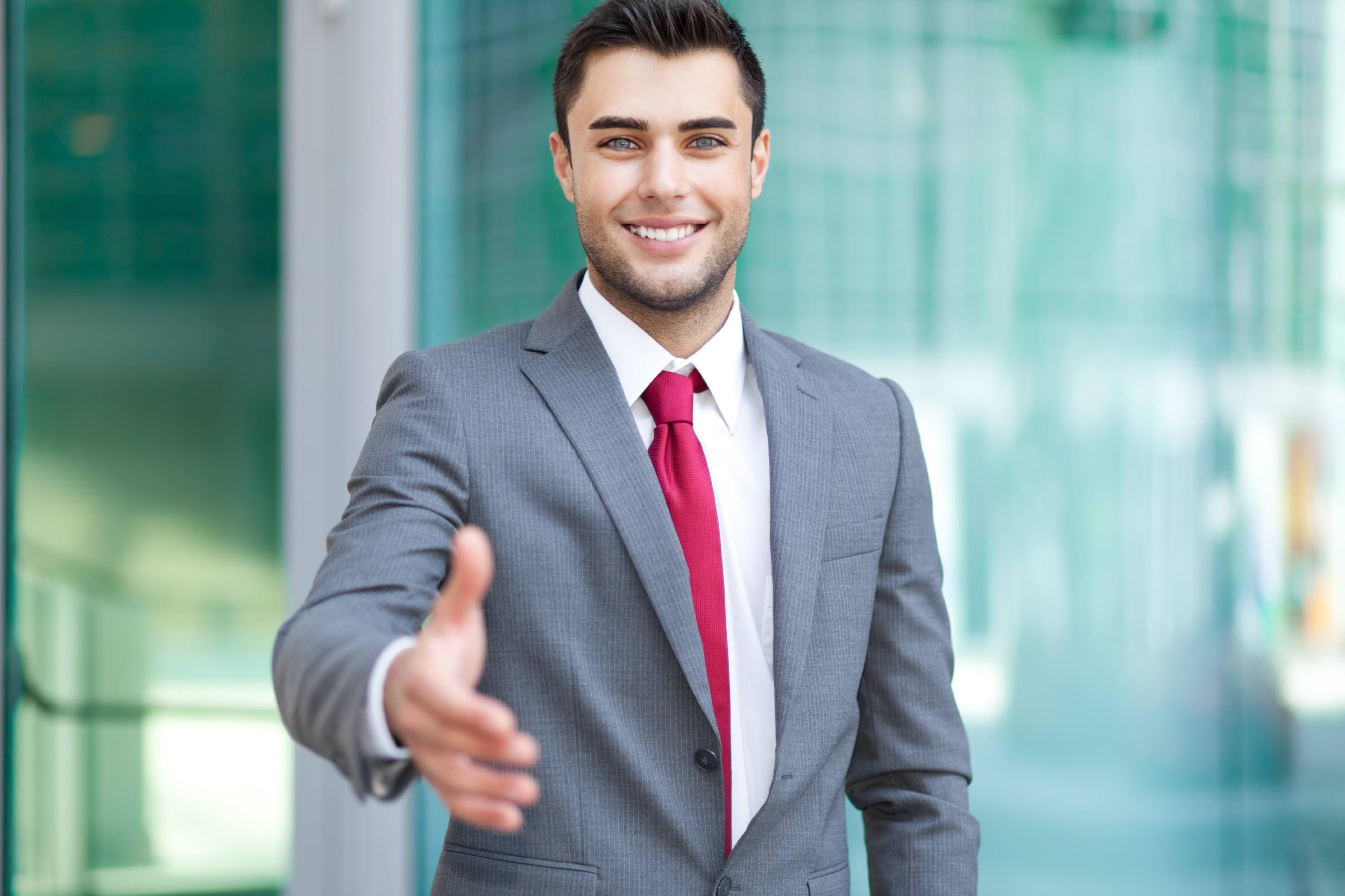 9 / 23
[Speaker Notes: S’habiller de manière appropriée – propre, soigné, repassé

Souliers propres

Pas trop de bijoux / Pas de parfum trop odorant

Apportez des exemples de projets que vous avez réalisés]
LE JOUR DE L’ENTRETIEN : ATTENTION À VOTRE LANGAGE NON VERBAL
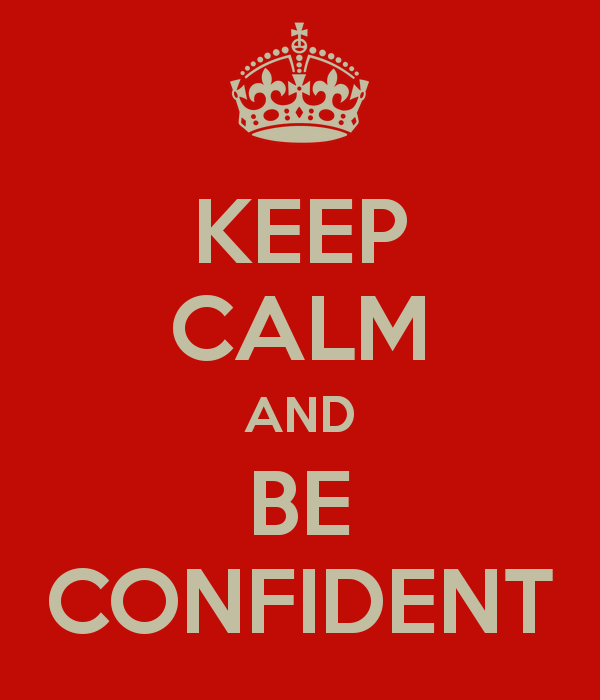 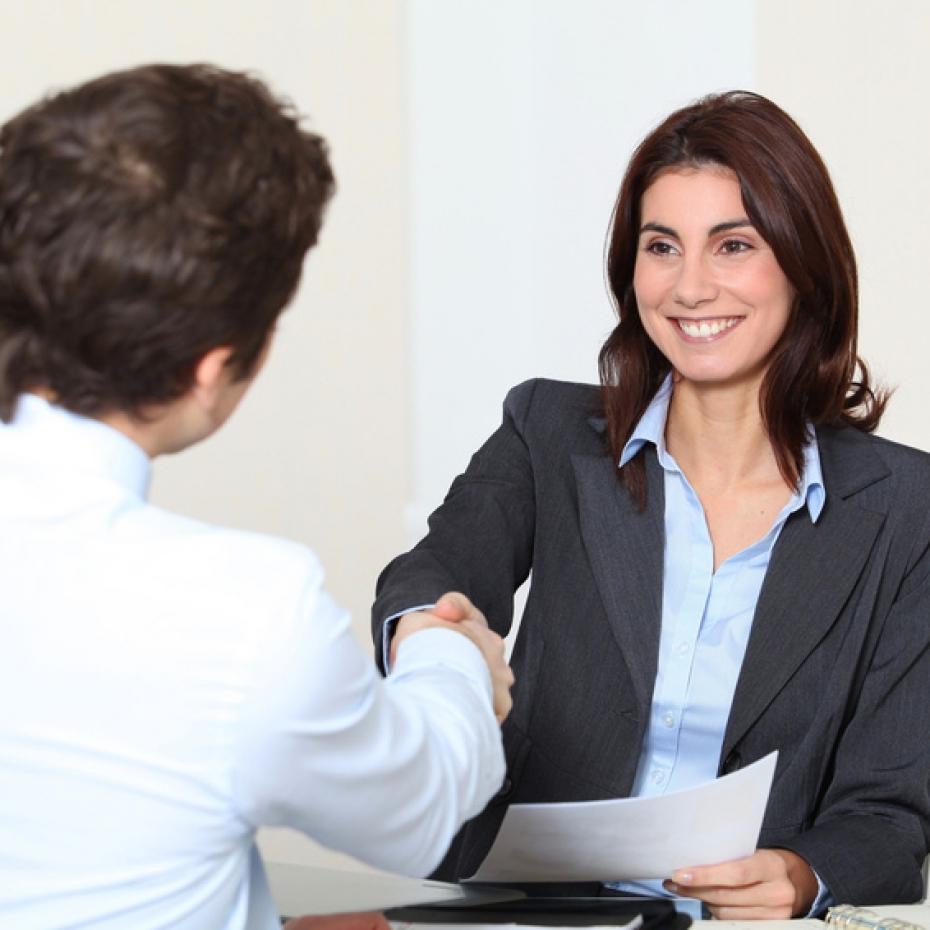 10 / 23
LE TYPE DE QUESTIONS POSÉES DURANT UN ENTRETIEN D’EMBAUCHE
Questions ouvertes
Questions fermées
Présentez-vous !
Parlez-moi de vous !
Parlez-moi du secteur…!
Quelle diplôme avez-vous obtenu ?
Quelle est votre matière préférée ?
11 / 23
LE TYPE DE QUESTIONS POSÉES DURANT UN ENTRETIEN D’EMBAUCHE
Racontez-moi un peu votre parcours !
Qu’est-ce qui vous intéresse dans ce poste ?
Quelles expériences font de vous le meilleur candidat pour ce poste  ?
Quelles sont vos forces ? Vos faiblesses ?
Comment vous décriraient vos précédents employeurs ? Qu’est-ce qu’ils pourraient décrire comme étant vos forces et dans quels domaines pourraient-ils dire que vous avez besoin de progresser  ?
12 / 23
LE TYPE DE QUESTIONS POSÉES DURANT UN ENTRETIEN D’EMBAUCHE
Dites-nous plus sur votre intérêt pour le secteur de ____________ !
Pourquoi voulez-vous travailler pour nous ?
Dites-nous plus sur vos compétences en ____________.!
En quoi ce poste s’inscrit dans vos plans futurs  ?
Quelles sont vos plus grandes faiblesses sur le plan professionnel  ?
Quelle est selon vous la plus grande difficulté que rencontre ce secteur aujourd’hui  ?
Décrivez-moi le projet le plus difficile/complexe sur lequel vous avez été amené à travailler !
Qu’est-ce qui vous différencie des autres candidats ?
Avez-vous des questions  ?
13 / 23
ACTIVITÉ
Présentez-vous ! Parlez-moi de vous !
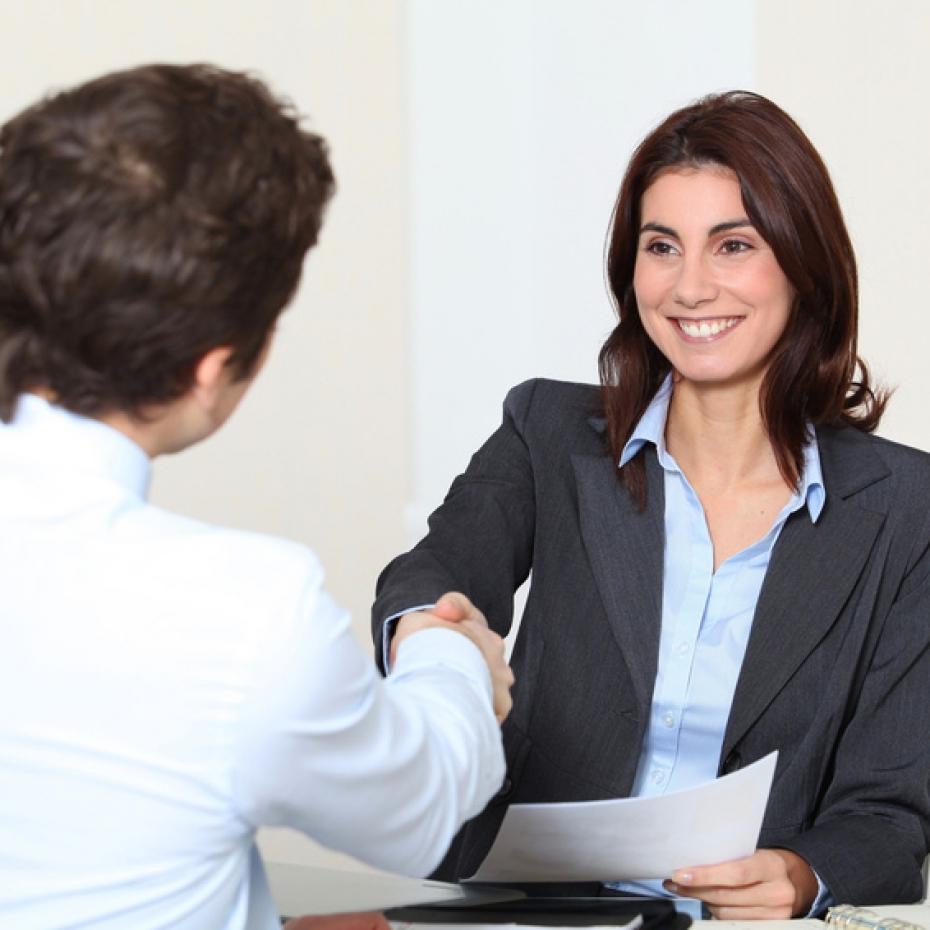 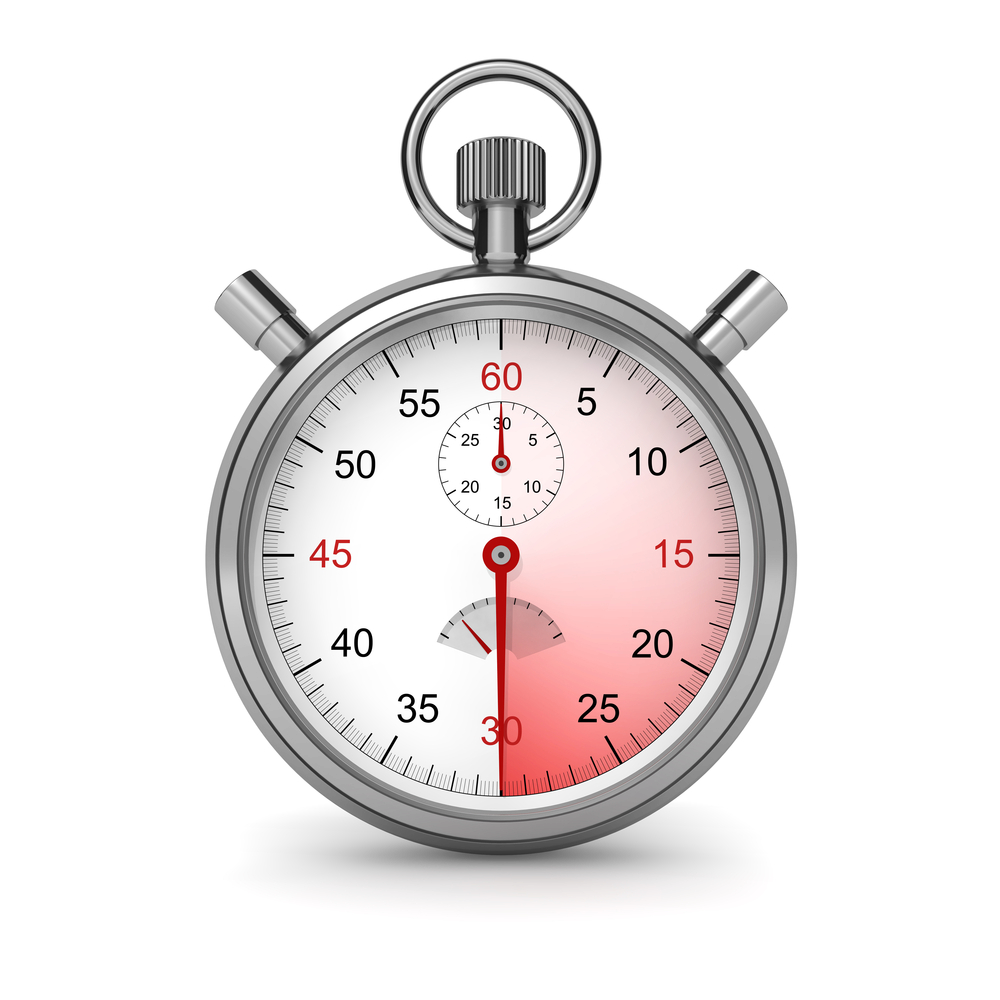 14 / 23
PENDANT L’ENTRETIEN
Laissez le recruteur choisir le ton de la conversation
Donnez des exemples.
Attention ! Ne parlez pas de manière négative !
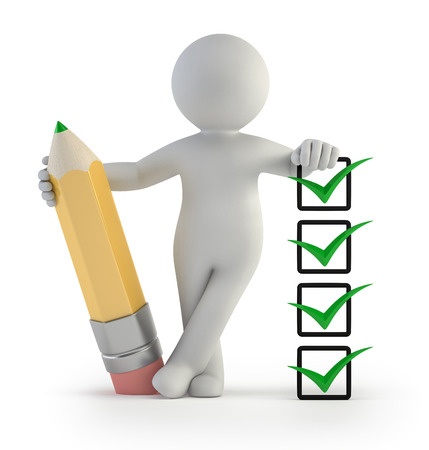 15 / 23
PENDANT L’ENTRETIEN
Utilisez la technique STAR pour parler de vos réalisations :
Situation
Tâche
Action
Résultats
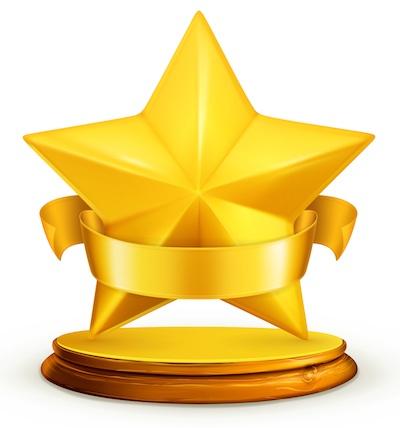 16 / 23
[Speaker Notes: Technique STAR : durant l’entretien l’étudiant doit mettre en valeur ses compétences, surtout celles en relation avec le poste. La meilleure façon est d’utiliser des expériences vécues pour expliquer comment il a pu utiliser une compétence ou comment il a pu la développer. Le candidat doit aussi parler de ses réalisations : dans le cadre de projets d’études, expériences de stages, activités parascolaires, engagement associatif…]
PENDANT L’ENTRETIEN
Décrivez vos réalisations en utilisant la technique STAR
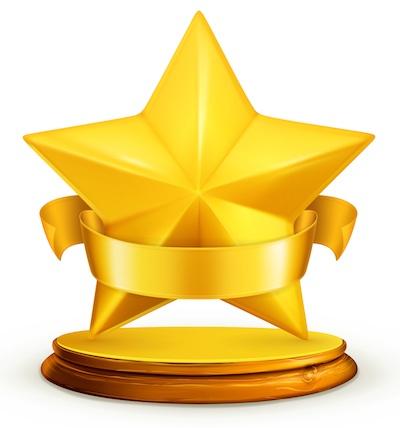 17 / 23
[Speaker Notes: Technique STAR : durant l’entretien l’étudiant doit mettre en valeur ses compétences, surtout celles en relation avec le poste. La meilleure façon est d’utiliser des expériences vécues pour expliquer comment il a pu utiliser une compétence ou comment il a pu la développer. Le candidat doit aussi parler de ses réalisations : dans le cadre de projets d’études, expériences de stages, activités parascolaires, engagement associatif…]
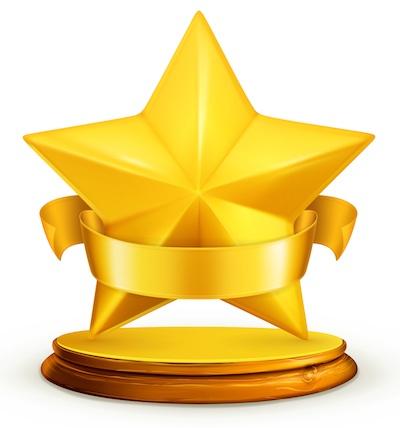 PENDANT L’ENTRETIEN
Exemple :
18 / 23
[Speaker Notes: Technique STAR : durant l’entretien l’étudiant doit mettre en valeur ses compétences, surtout celles en relation avec le poste. La meilleure façon est d’utiliser des expériences vécues pour expliquer comment il a pu utiliser une compétence ou comment il a pu la développer. Le candidat doit aussi parler de ses réalisations : dans le cadre de projets d’études, expériences de stages, activités parascolaires, engagement associatif…]
A LA FIN DE L’ENTRETIEN
Posez des questions  :
Pouvez-vous m'en dire plus sur la culture de votre organisation  ?
A quoi ressemblerait ma première semaine de travail ?
L'entreprise organise-t-elle des formations ?
Ne posez pas de questions à propos du salaire ou des horaires !
Remerciez votre recruteur !
19 / 23
APRÈS L’ENTRETIEN
Envoyez un email de remerciement dans les 24 heures suivant l’entretien.
Insistez sur votre intérêt pour ce poste (qu’avez-vous appris pendant l’entretien qui vous a rendu encore plus intéressé par ce poste ?).
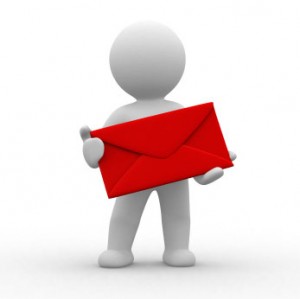 20 / 23
[Speaker Notes: via email (or hand written)]
MISE EN PRATIQUE
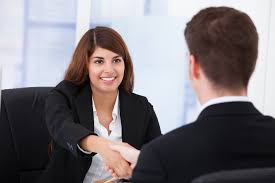 1- Exercez-vous en binômes, à tour de rôle, jouez le rôle du candidat et du recruteur (10 min pour chaque étudiant).
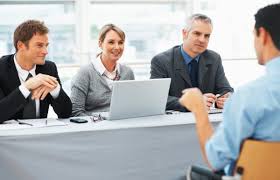 2- A tour de rôle, répondez aux questions du jury pendant 5 min.
21 / 23
APRÈS L’ENTRETIEN
AUTO-EVALUEZ VOTRE PRESTATION D’ENTRETIEN
Est-ce que j’étais bien préparé ?
Est-ce que j’étais bien informé sur l’entreprise ?
Est-ce que j’ai répondu à toutes les questions ?
Est-ce que j’ai mis en valeur mes compétences ?
Est-ce que j’ai parlé des mes réalisations ?
Est-ce que j’ai été convainquant ?
Est-ce que j’ai posé des questions ?
Quels sont les axes que je dois travailler pour les prochains entretiens ?
22 / 23
MERCI !
23 / 23